ORCID - Open Research and Contributor ID
- jedinečná kombinace znaků pro jednoznačnou identifikaci autora a jeho publikací
 
- pro snazší vyhledávání publikací daného autora v různých databázích (odpadají problémy způsobené diakritikou, používáním zkratek křestních jmen, duplicitou jmen, změnami příjmení u žen po provdání apod.)  
 
 
- umožňuje sloučit identifikátory Web of Science Researcher ID a Scopus Autor ID, které navzájem nejsou kompatibilní, pod jeden identifikátor
 
- v budoucnu bude s největší pravděpodobností vyžadován v rámci hodnocení VaV (uvedeno ve vládou schválené  Koncepci Informačního systému výzkumu, experimentálního vývoje a inovací na období let 2016 až 2020,  v bodě 3.1.2. )
 
 
- ORCID ID vyžaduje stále více vydavatelů (např. Elsevier) i grantové agentury
ORCID – vytvoření identifikátoru – na https://orcid.org
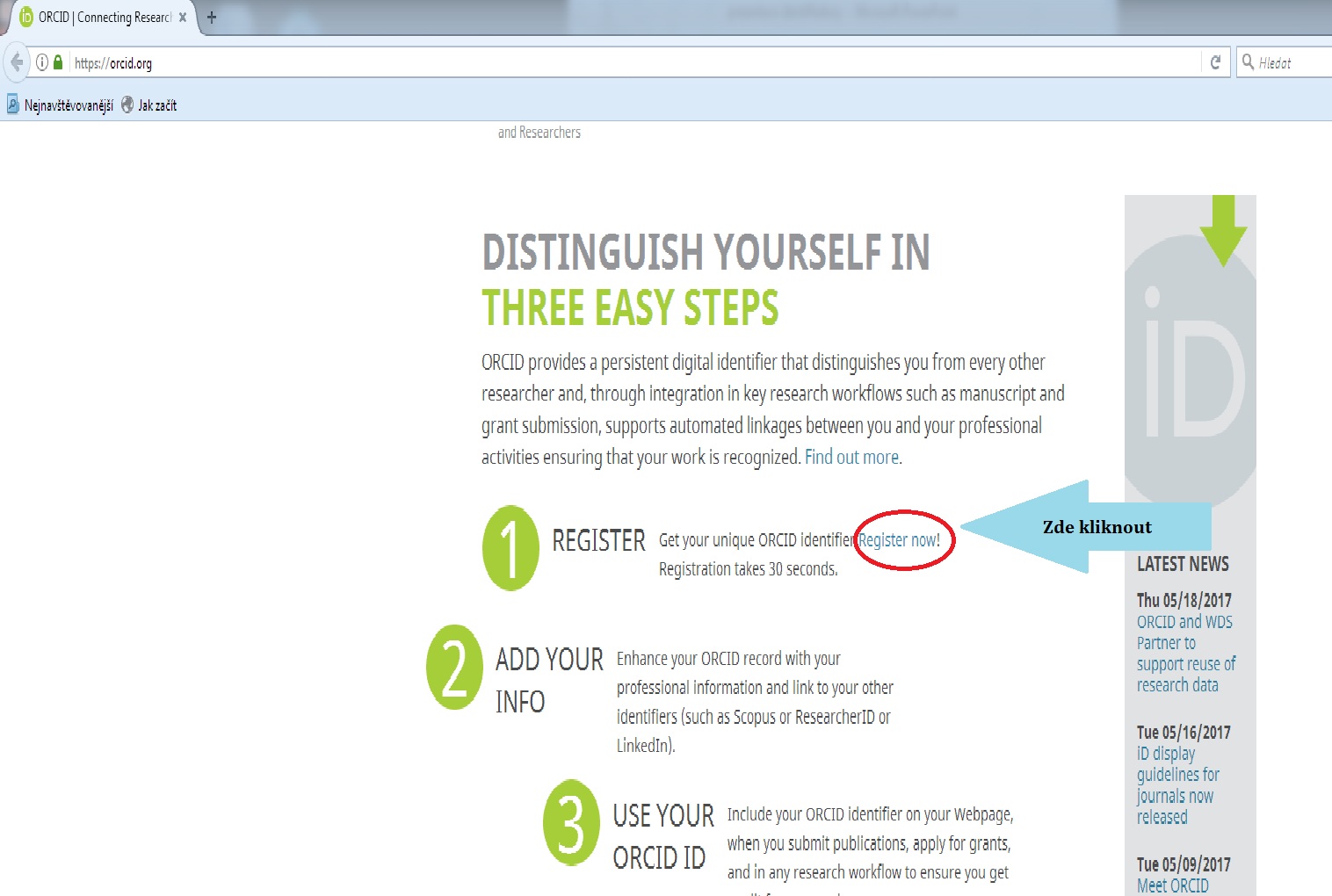 Zadat jméno, příjmení, e-mail a zvolené heslo
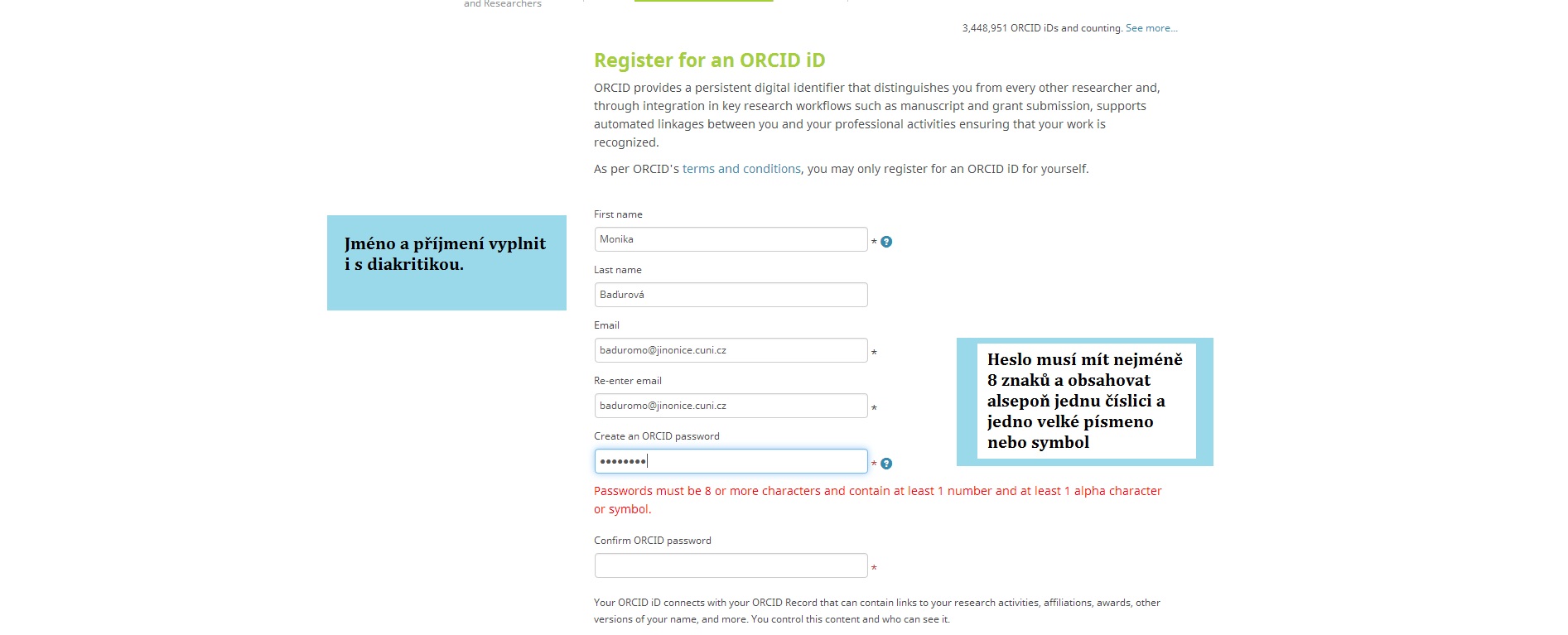 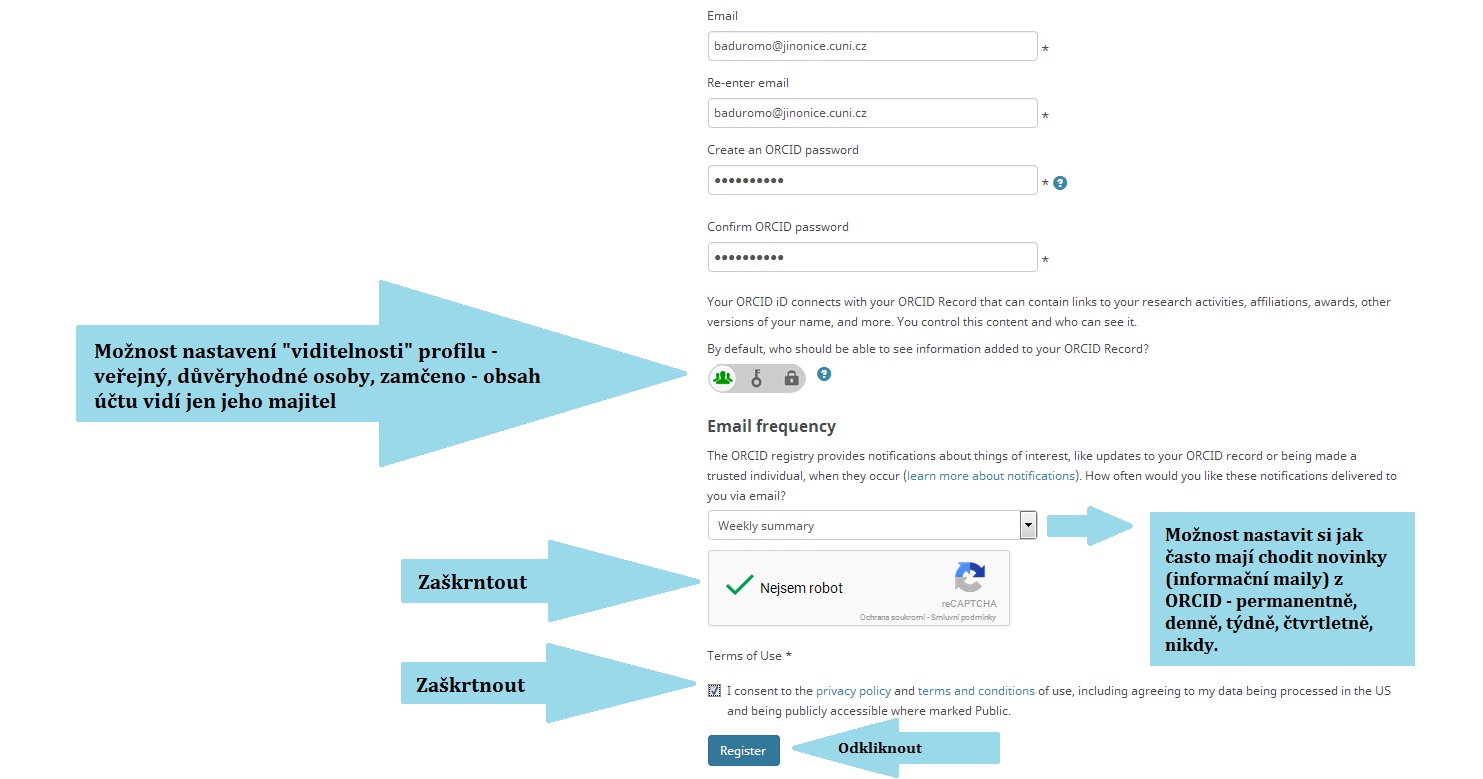 V příchozím emailu potvrdit přijetí a správnost kliknutím na odkaz
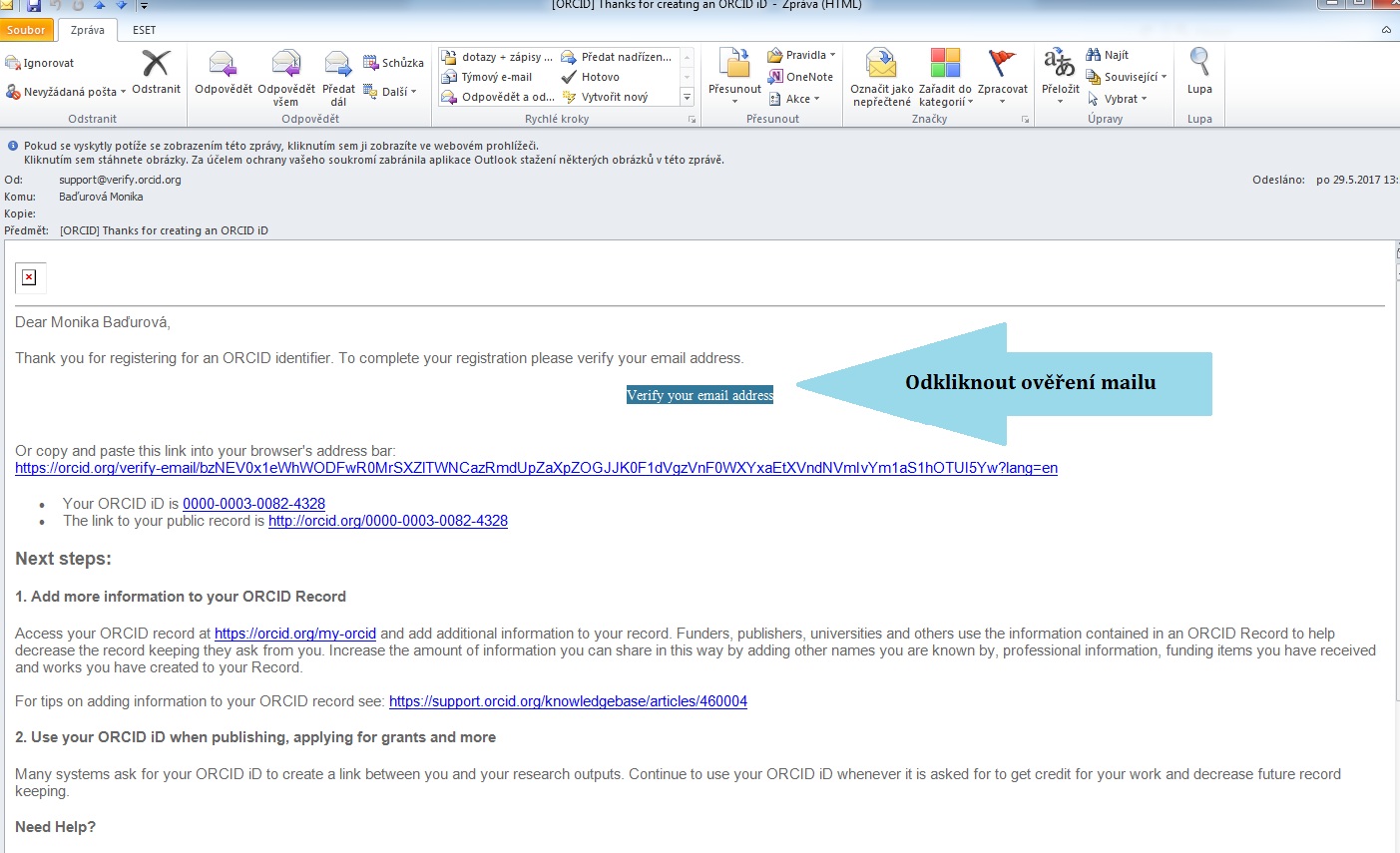 Varianta přihlášení přes osobní účet
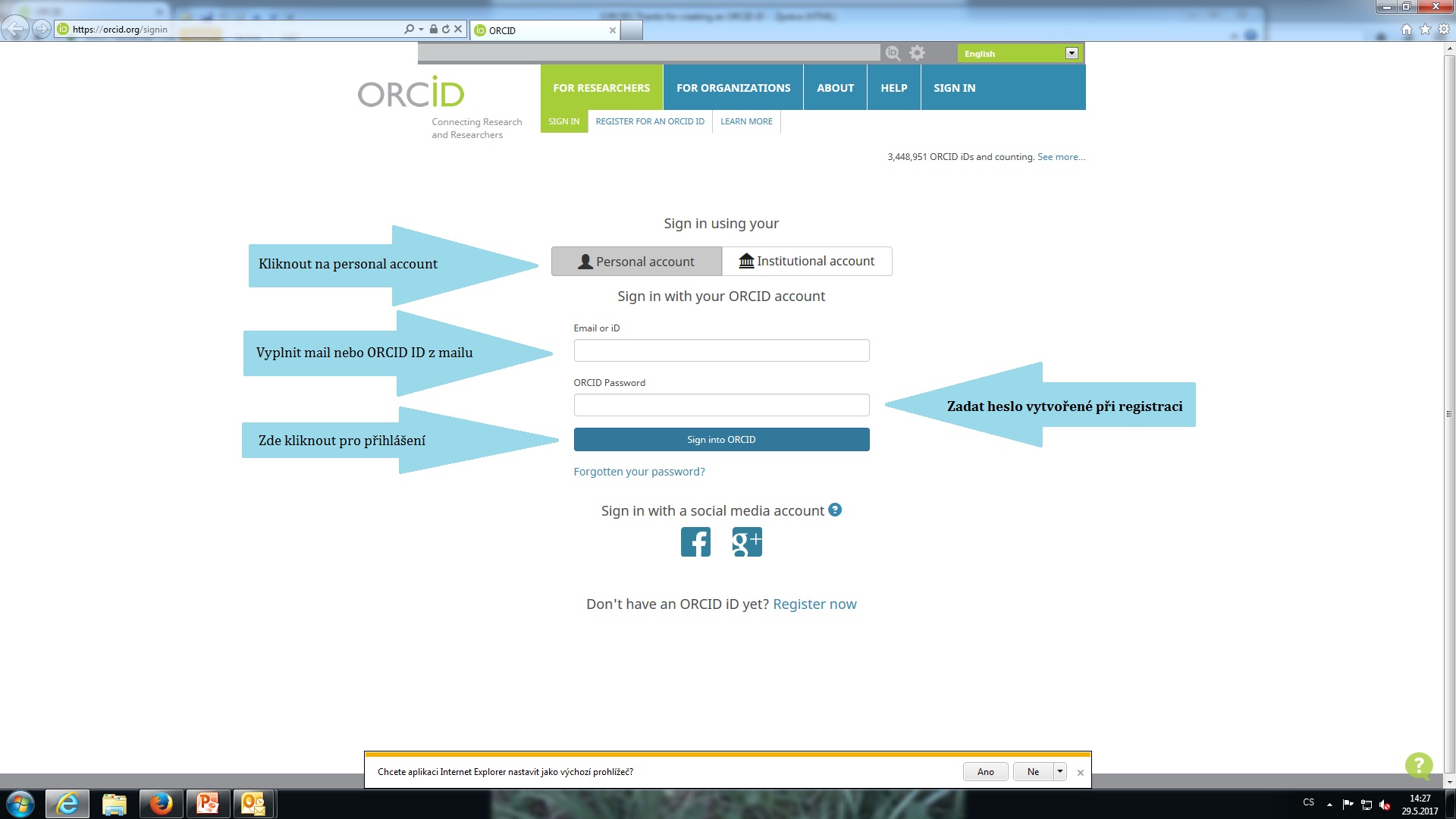 Varianta přihlášení přes institucionální účet – není pak potřeba pamatovat si heslo do ORCID
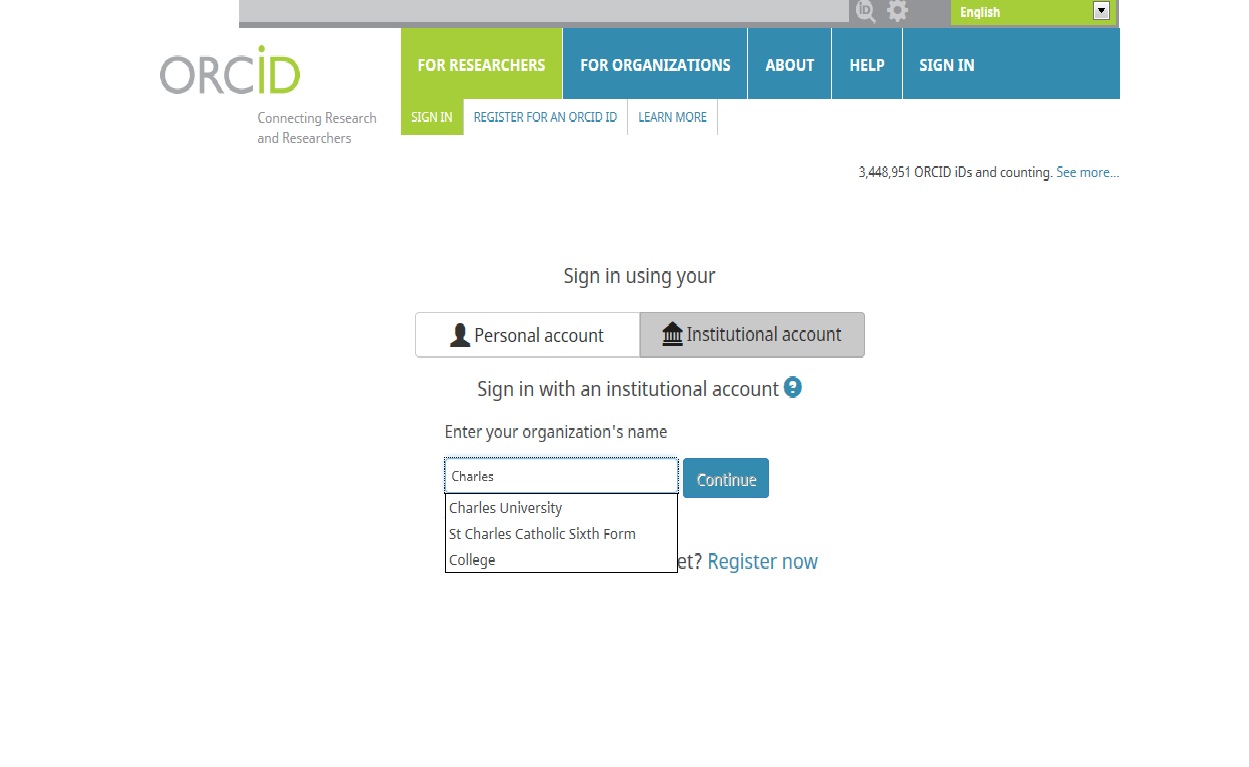 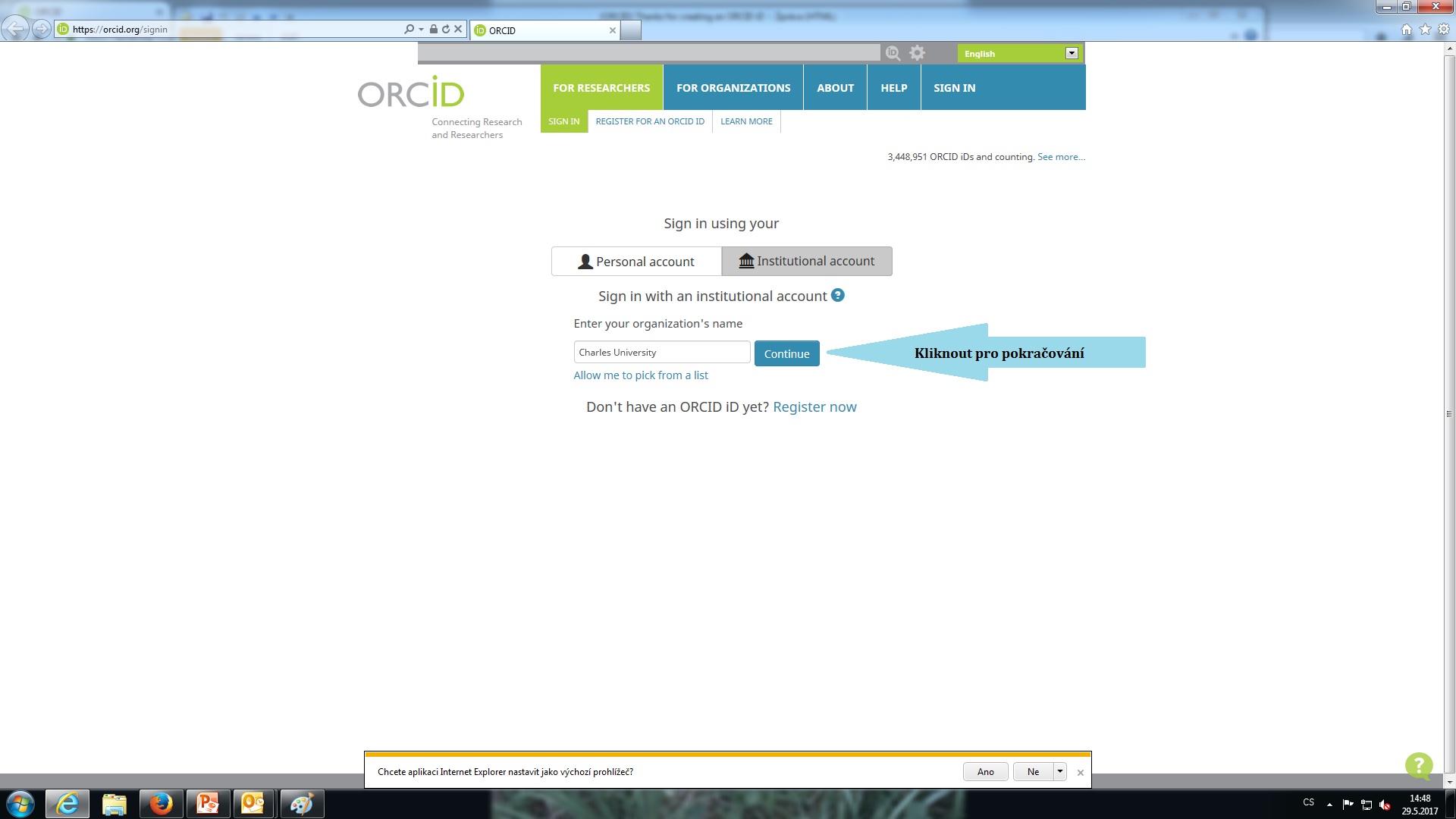 Přesměrování na stránku CAS – přihlášení pomocí uživatelského jména a hesla do CAS
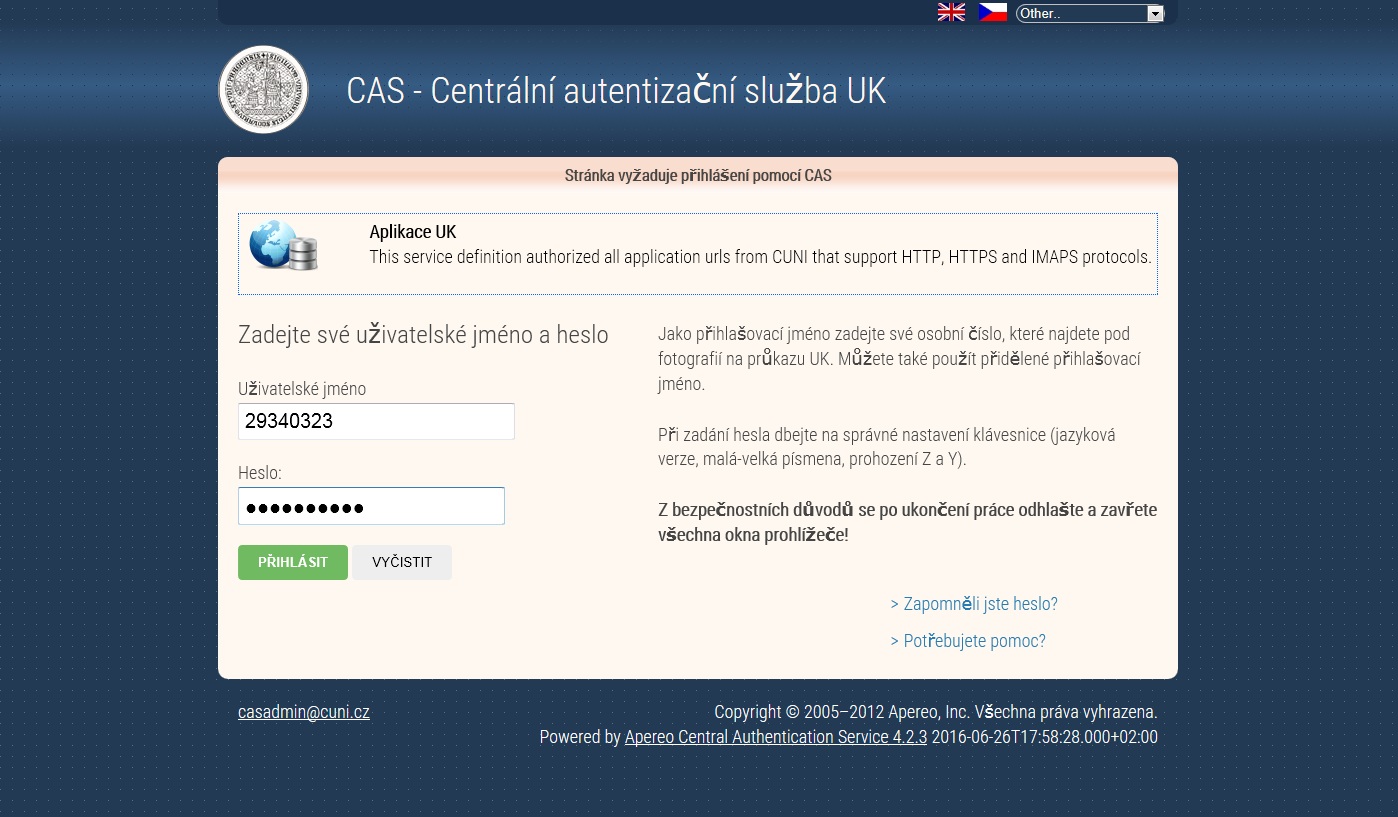 Potvrzení přihlášením – zadá se jen při prvním přihlášení přes institucionální účet, aby došlo k propojení, pak už se lze přihlašovat jen údaji pro CAS
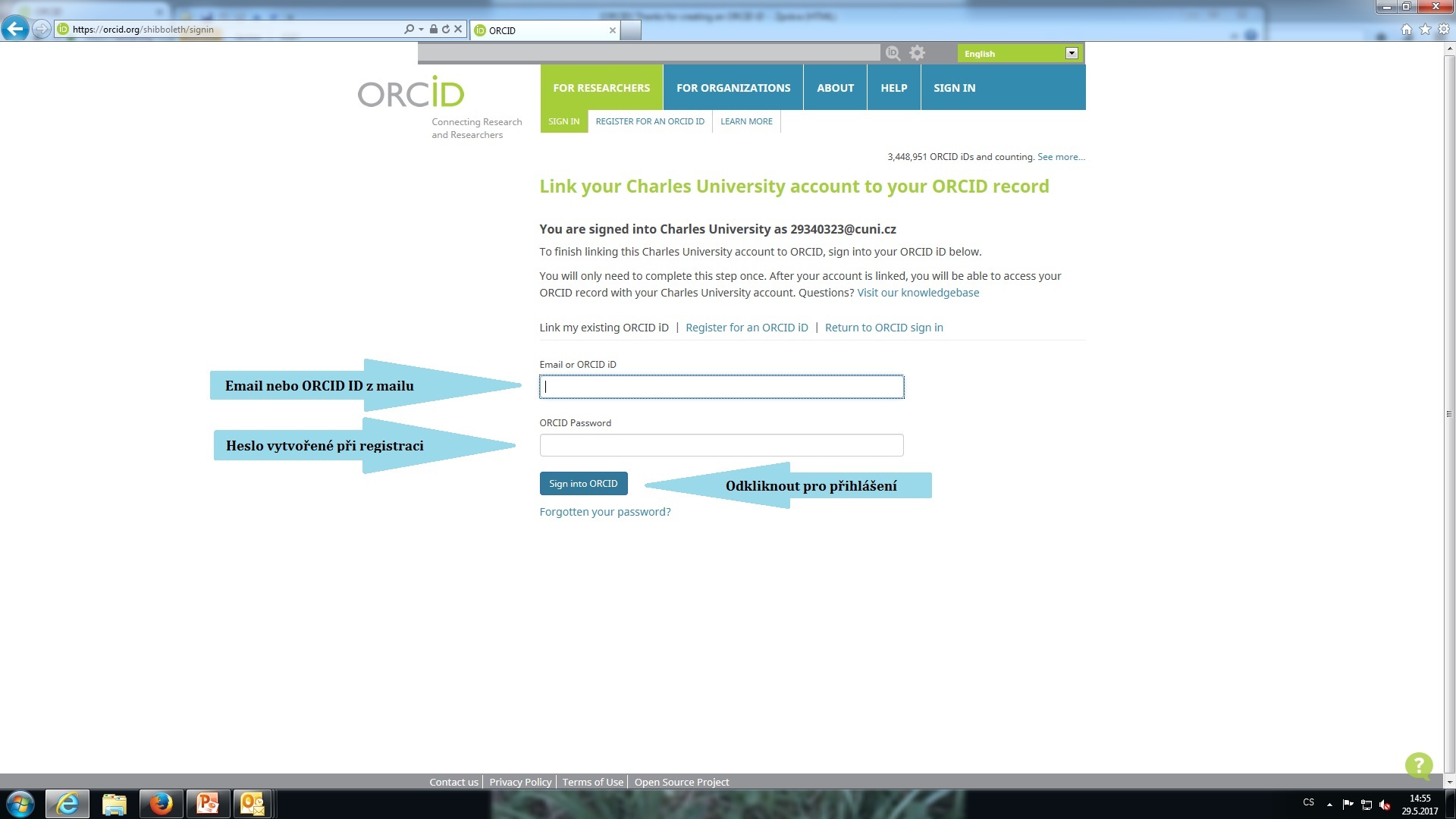 Správa osobního profilu – pomocí ikon vedle tužky v pravém rohu možno nastavit, kdo jej může vidět (všichni, vybrané osoby, nikdo)
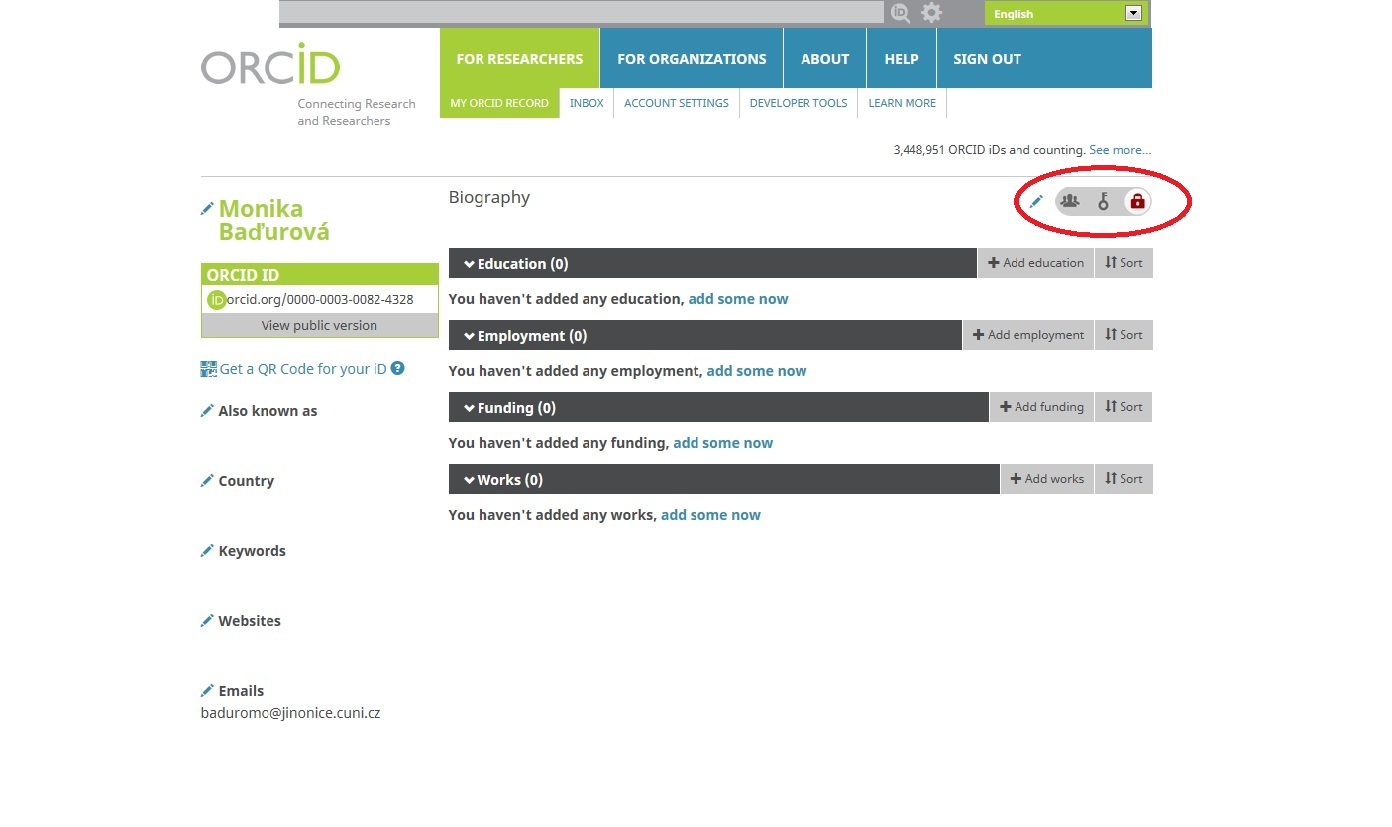 Nastavení další varianty jména – např. u provdaných žen jméno za svobodna, používané zkratky křestního jména apod.
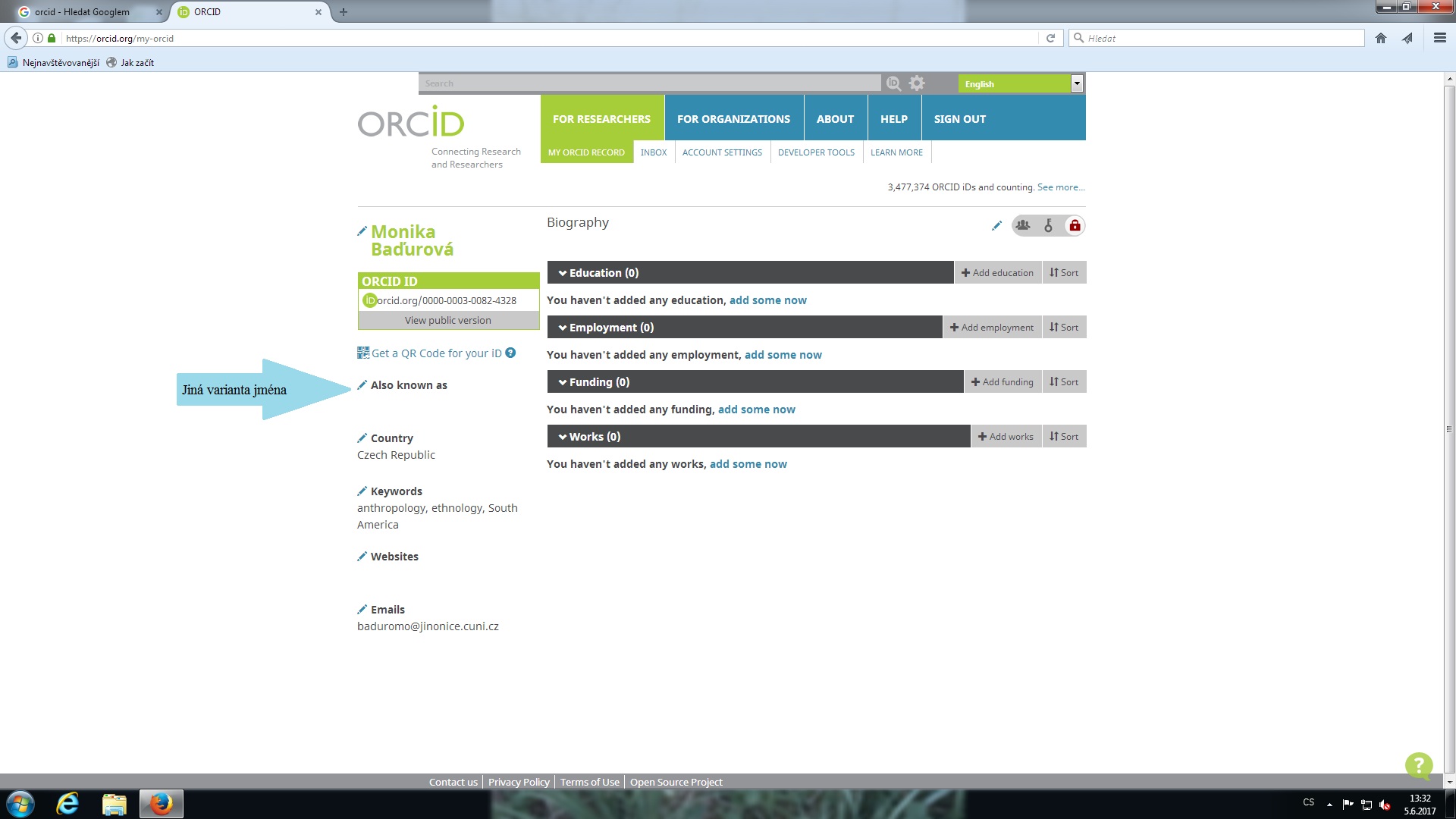 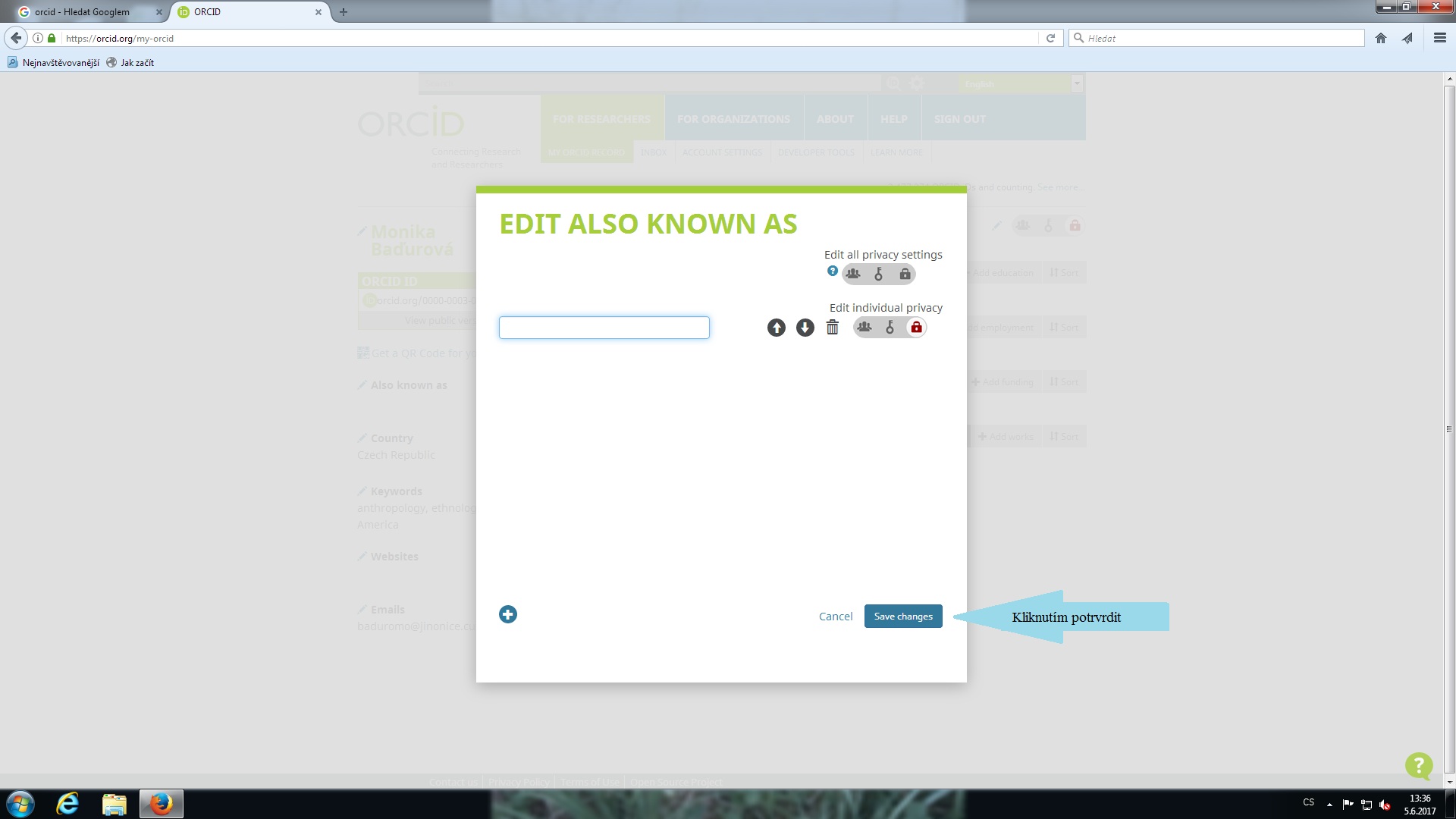 Volba země – po rozkliknutí možno vybrat z číselníku
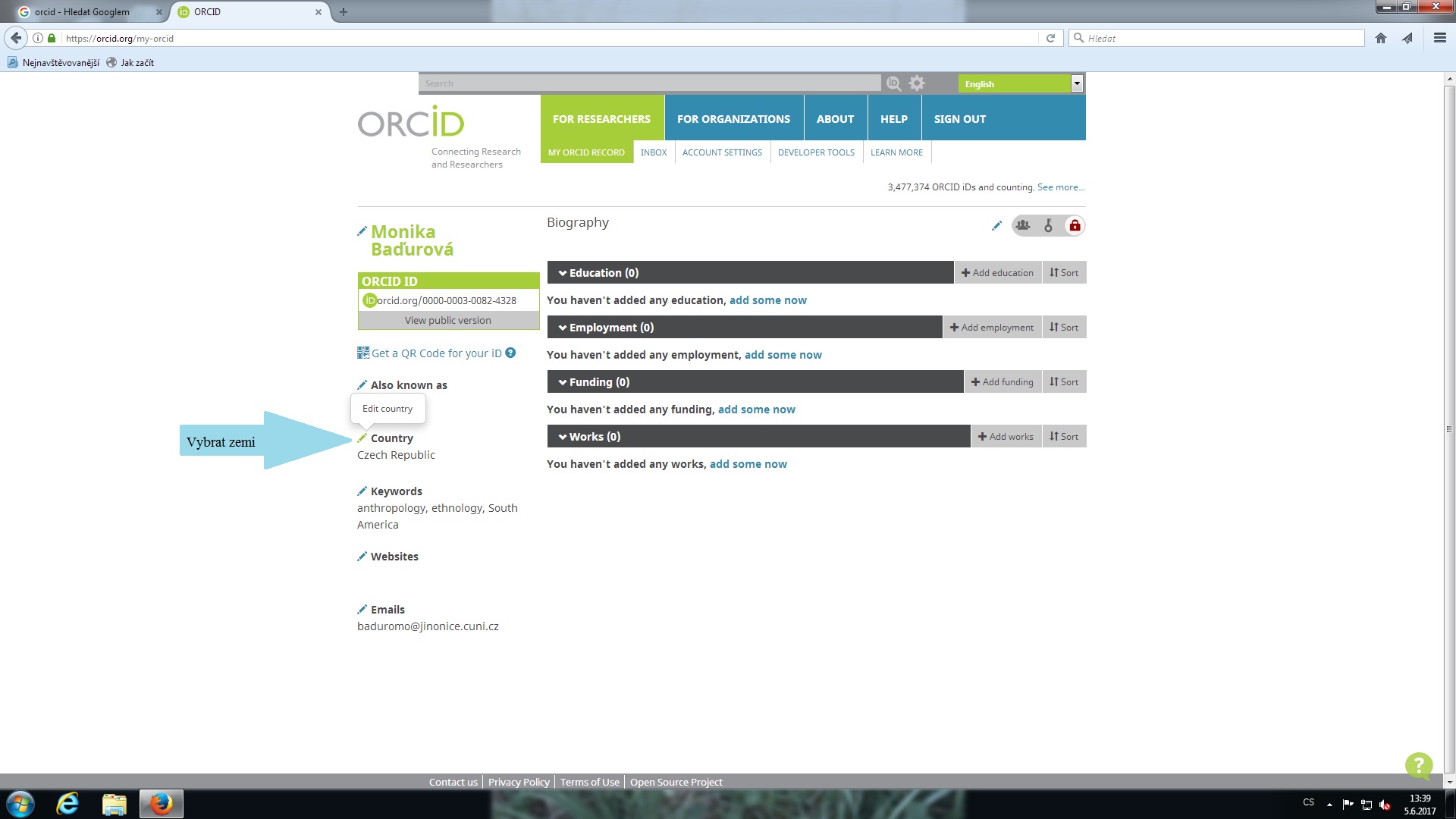 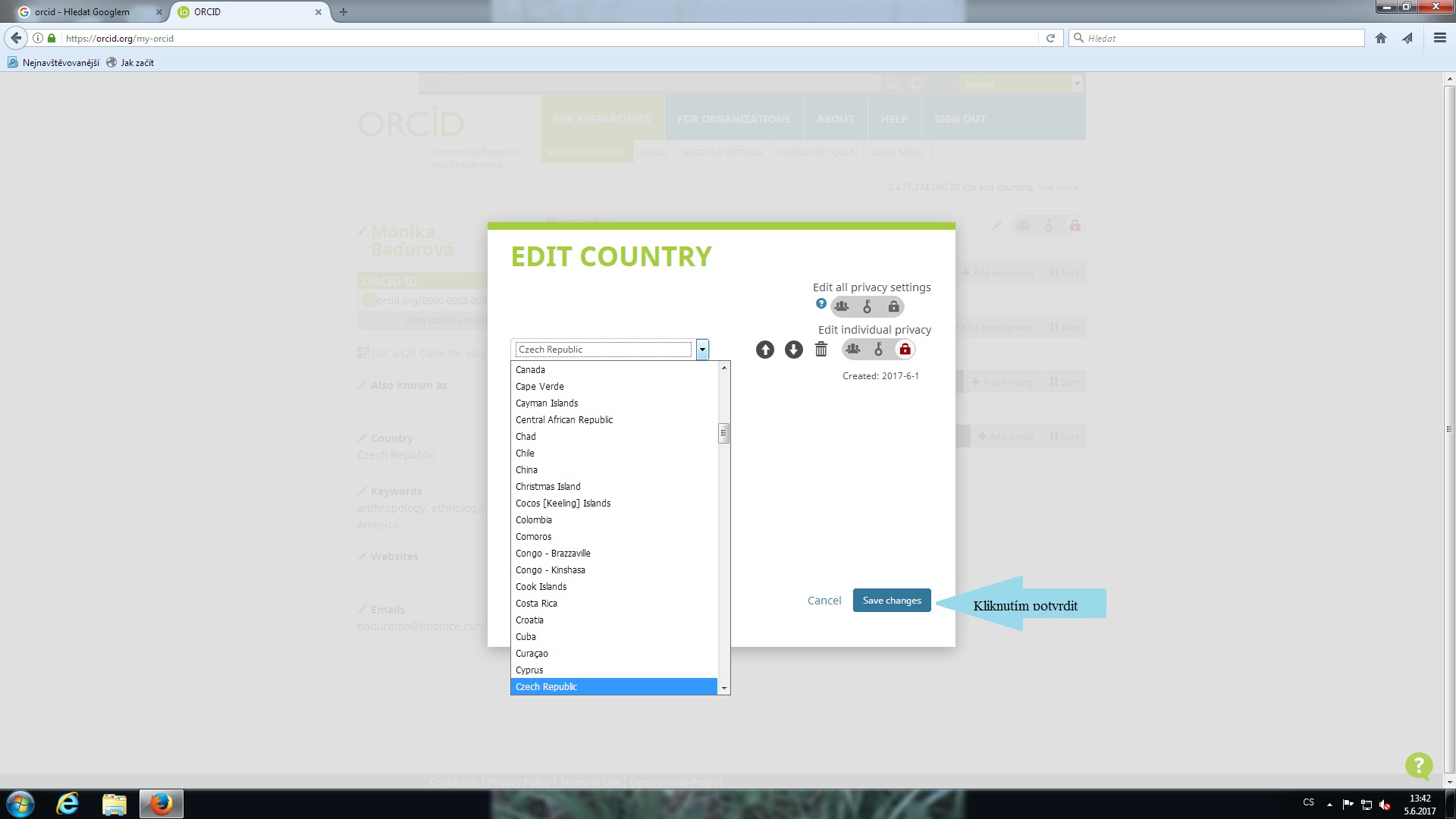 Možnost vložení klíčových slov z oboru
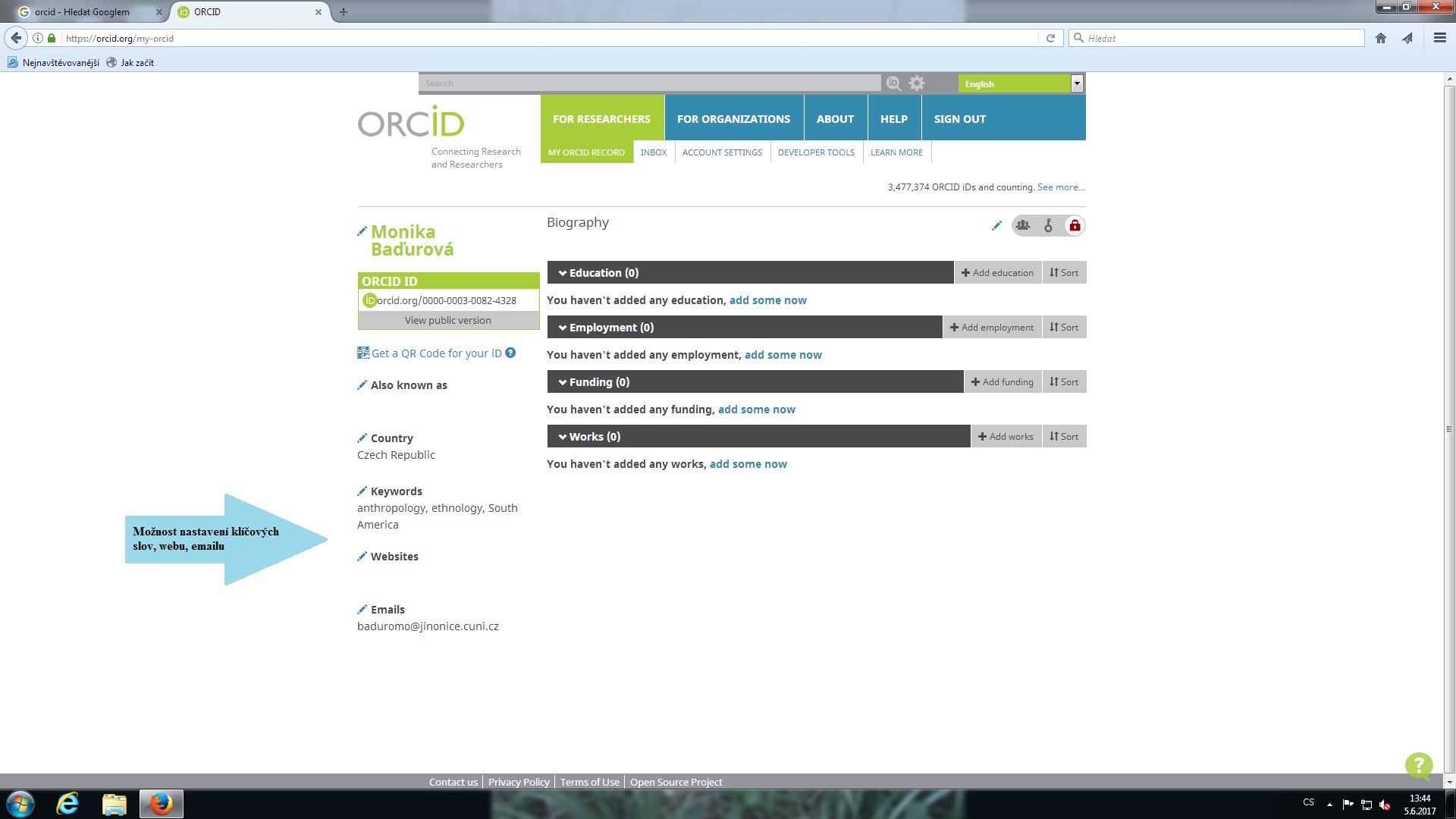 Přidání zaměstnání
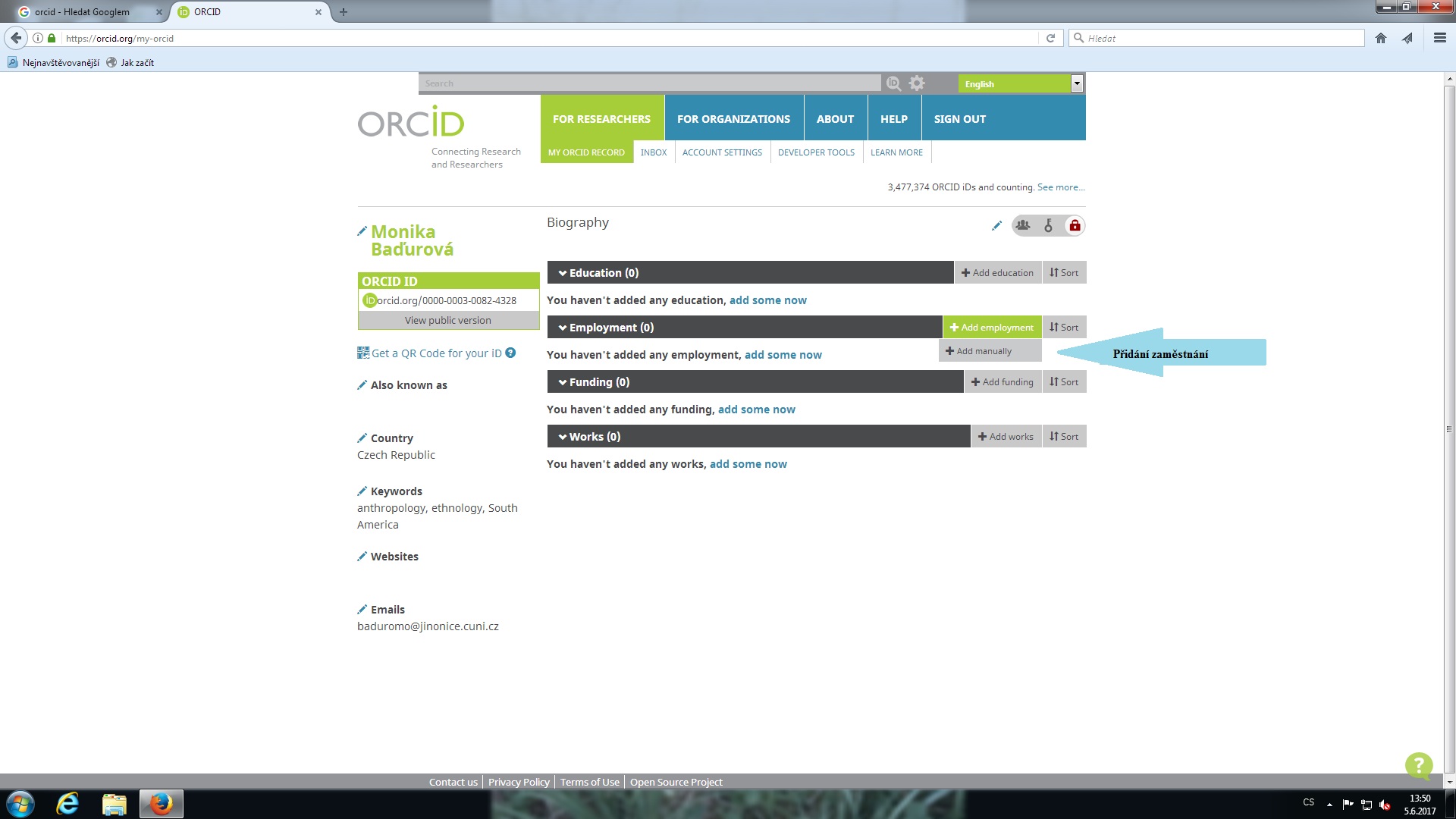 Vložení financování – granty, projekty
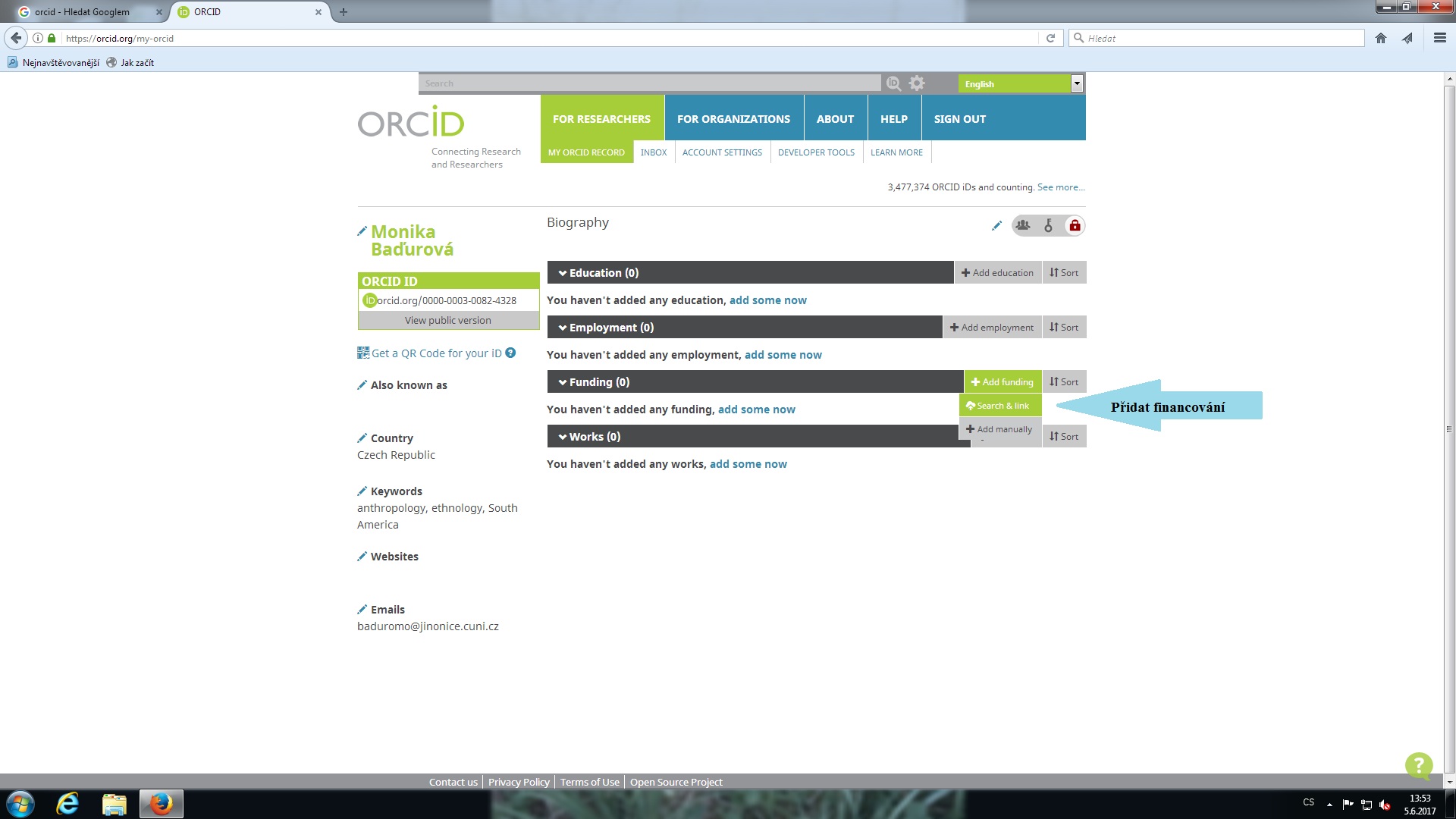 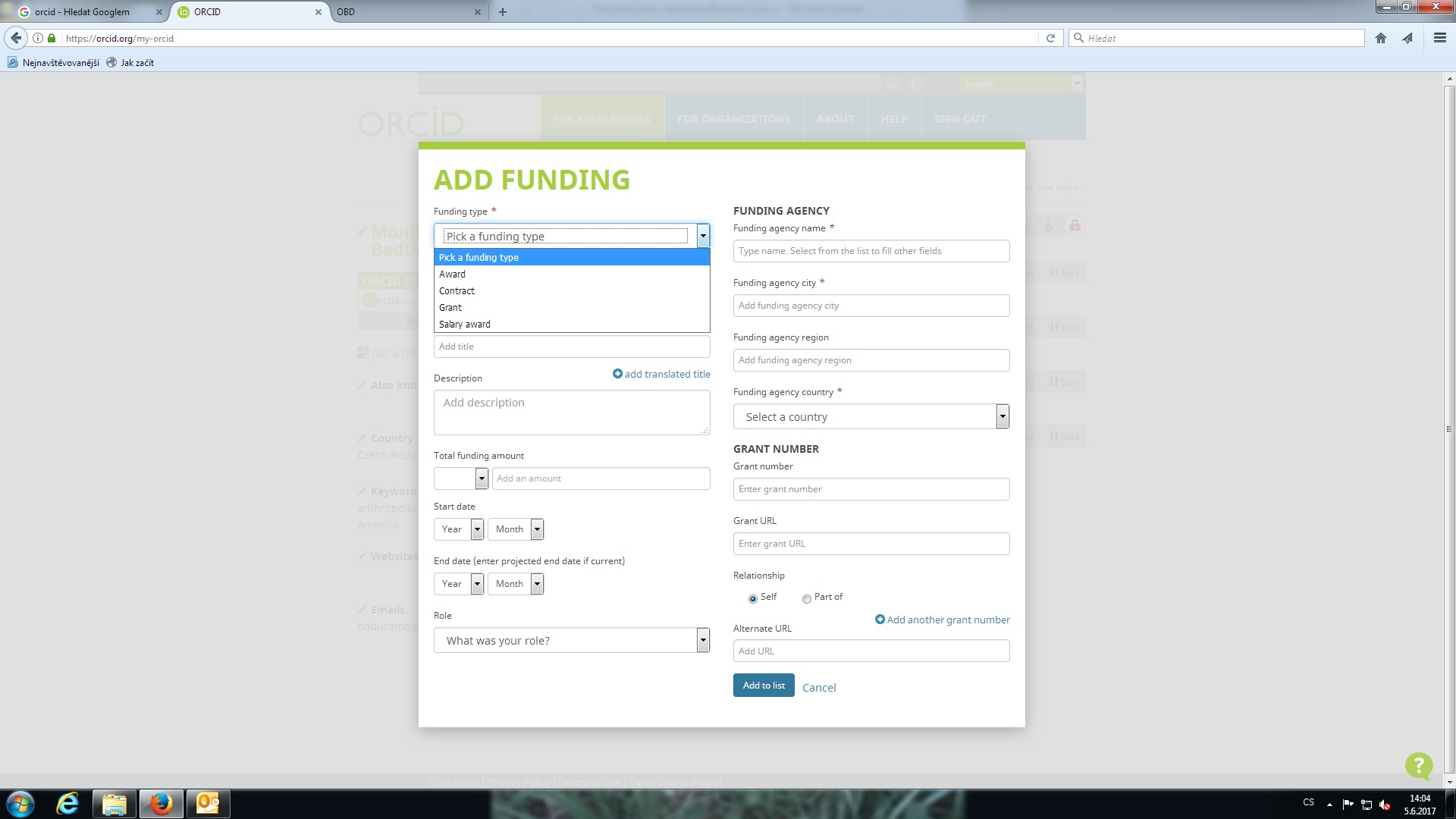 Přidání publikací
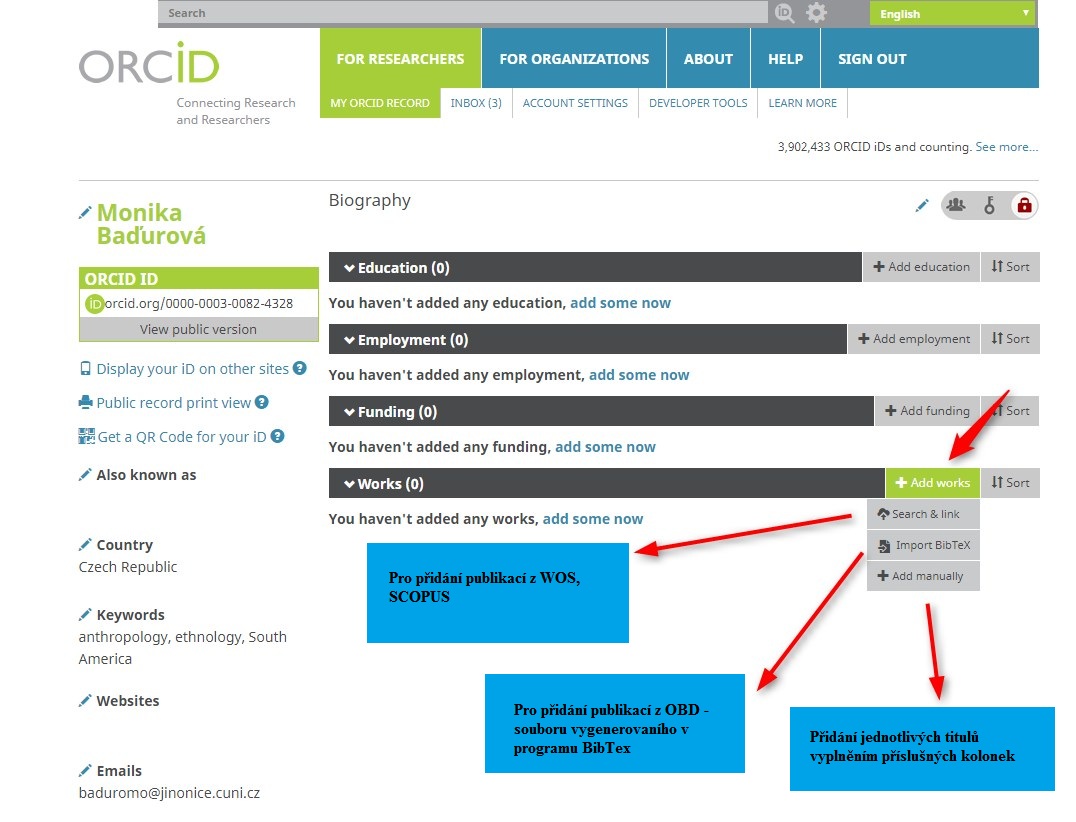 Správa účtu – možnost editace jednotlivých položek, zrušení účtu – pozor, systém emailovou adresu uchovává v paměti, takže při opětovném zřízení účtu není možné použít ji znova
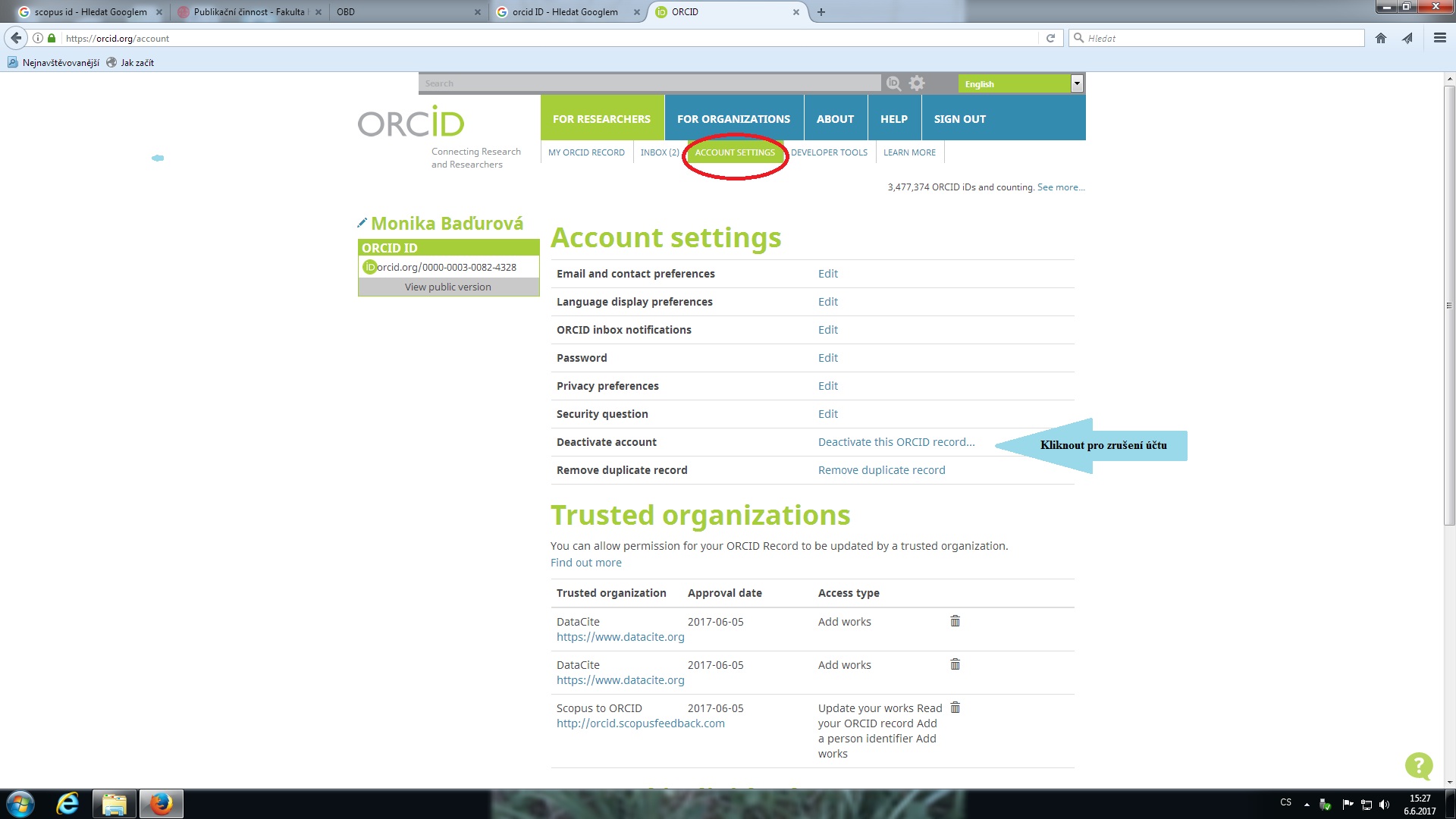 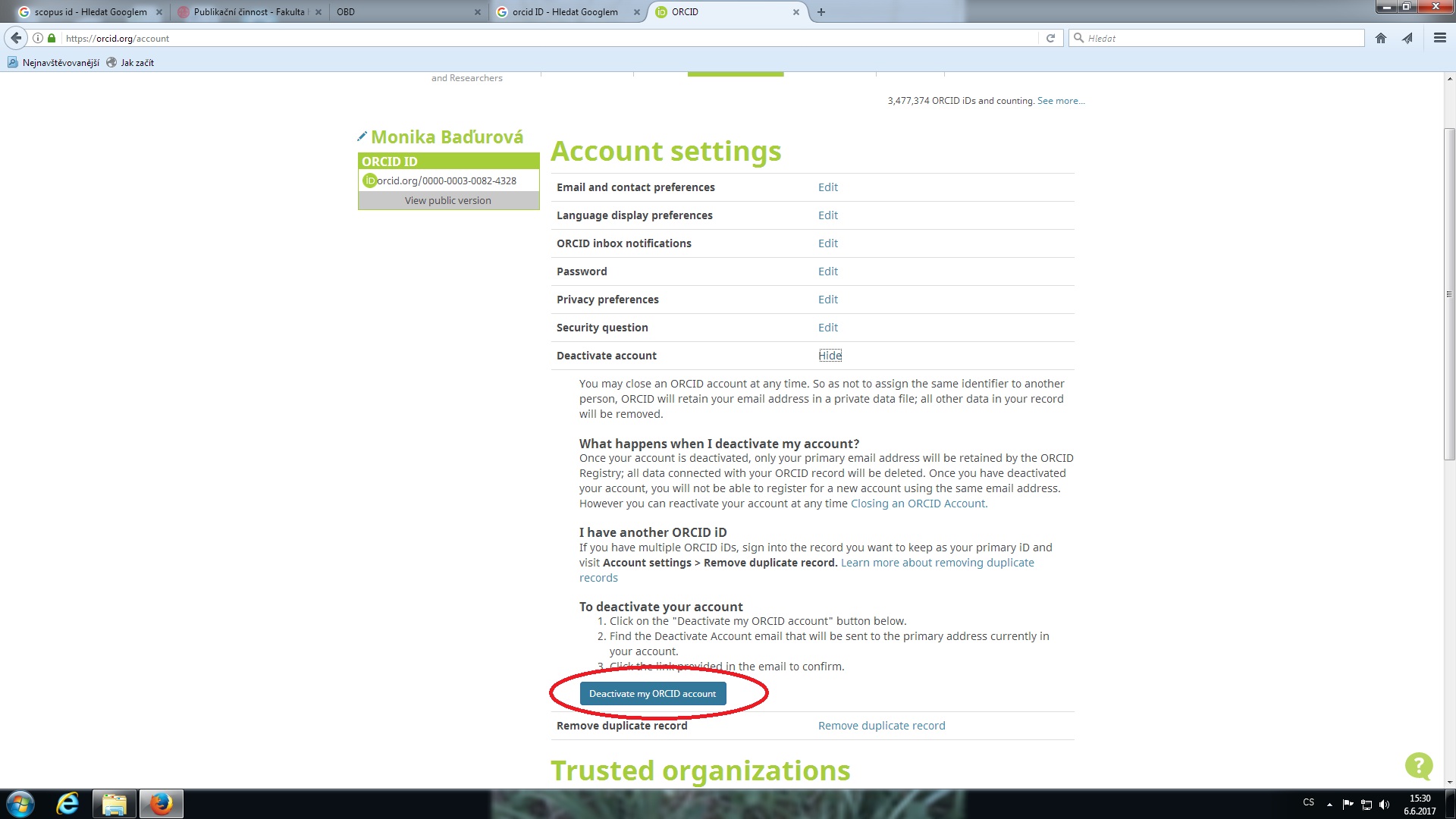 Odhlášení z ORCID
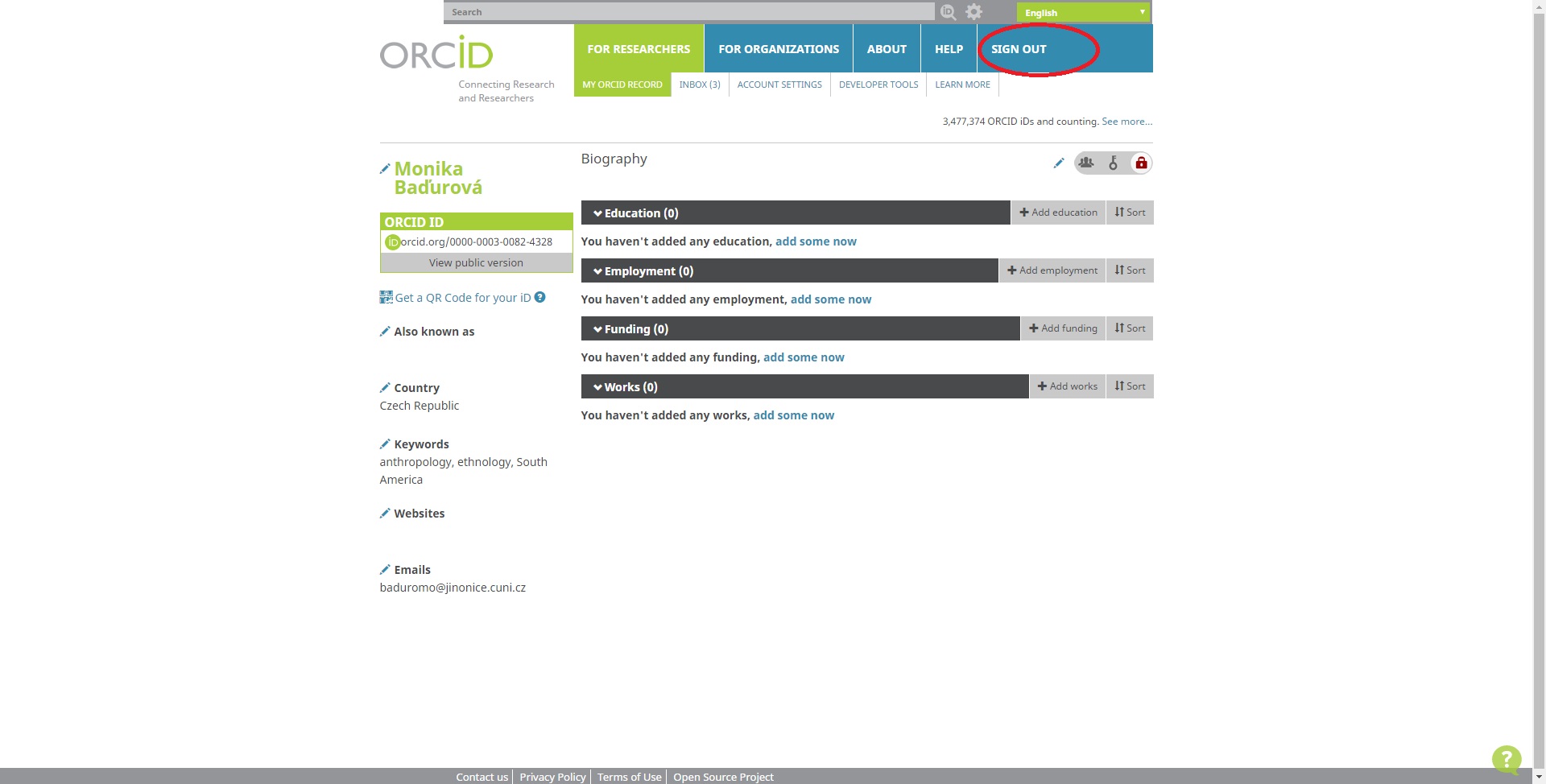